Studi di Materials & Ageing G.Saviano for the Frascati group
Caratterizzazione chimico-fisica dei materiali GEM pre- e post-irradiazione
Task collaborazione Frascati - Cern
Materials & Ageing - G.Saviano for the Frascati group et al. Frascati - January 2014 Bari GEM Italy Meeting
1
Test effettuati pre-irradiazione
Misura del coefficiente di diffusione dell H2O nei fogli kapton e GEM, modellizzazione
Misura delle proprieta’ tensili dei fogli GEM/kapton umidi/secchi
Analisi FTIR (Fourier-Transformed Infra Red) sulla composizione del kapton
Setup della scatola per studiare outgassing di ogni materiale
Setup del gas cromatografo.
Materials & Ageing - G.Saviano for the Frascati group et al. Frascati - January 2014 Bari GEM Italy Meeting
2
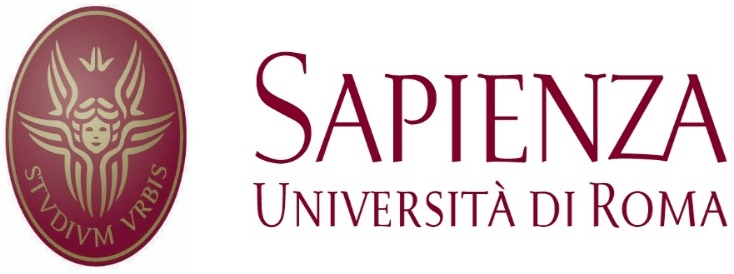 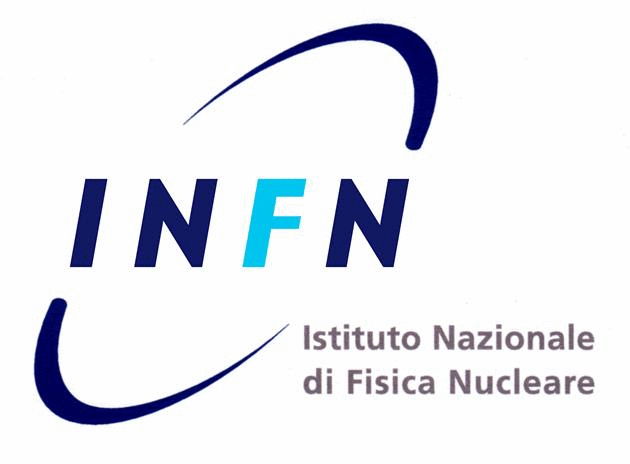 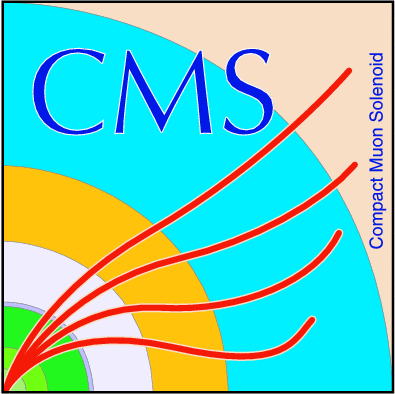 Measurement of 
diffusion coefficient
kapton-water system
Diffusion of water inside polymer follows the 2nd Fick’s Law (Crank’s formula)








Where
M(t) mass of water adsorbed on kapton surface and diffusing at time t
M(infinity) mass of water at equilibrium (saturation)
D diffusion coefficient
2l thickness of polimeric layer
G.Saviano - 13th Topical Seminar on Innovative Particle and Radiation Detectors Siena (Italy) October 8th 2013
3
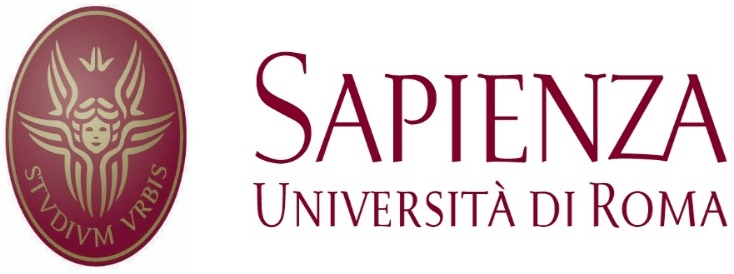 Measurement of diffusion coefficientGEM-water system
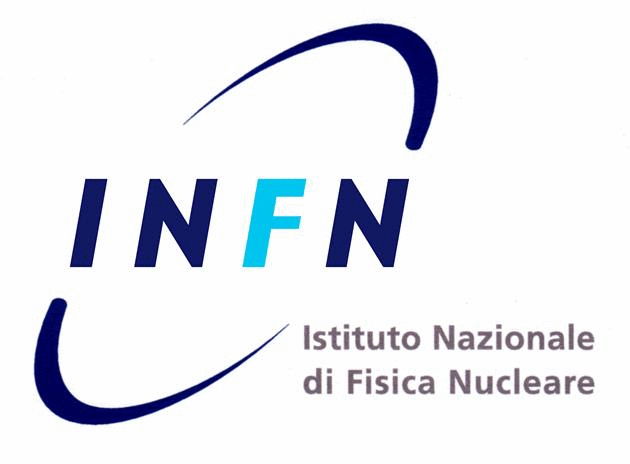 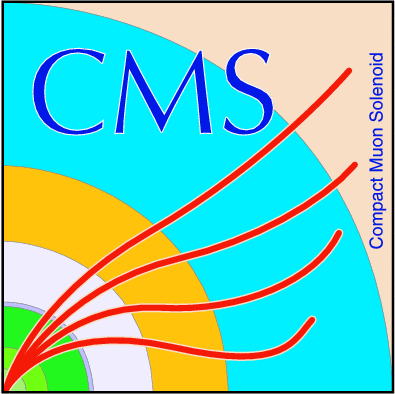 Complete saturation time:
 8-9 hours
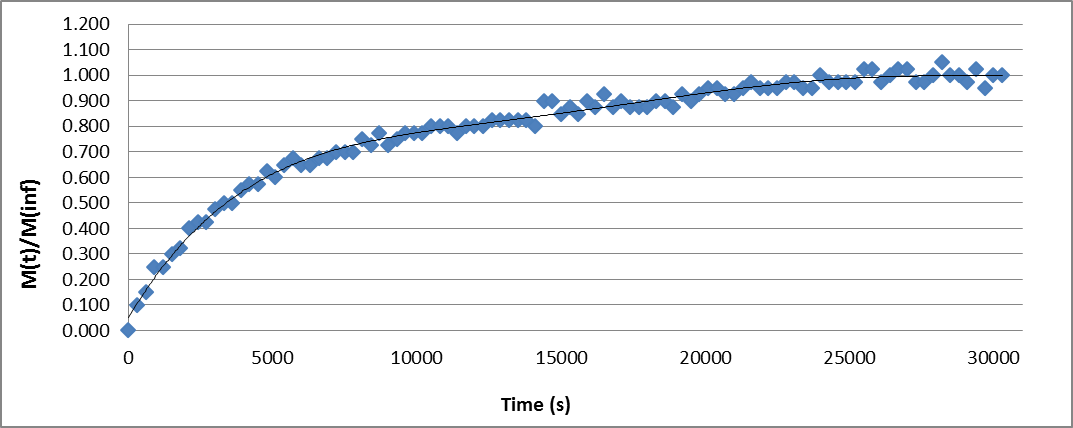 DGEM=(3.3 ± 0.1)10-10 cm2/s
4
G.Saviano - 13th Topical Seminar on Innovative Particle and Radiation Detectors  Siena (Italy) October 8th 2013
Status e programma
Terminate le misure pre-irraggiamento, analisi in corso
Risultati preliminari presentati a Siena 2013
Problema di manpower. Tesista volenteroso ma serve supporto per alcuni mesi al cern. Fatta domanda Summer Student. Possibilita’ ?
Materials & Ageing - G.Saviano for the Frascati group et al. Frascati - January 2014 Bari GEM Italy Meeting
5
SPARES
Materials & Ageing - G.Saviano for the Frascati group et al. Frascati - January 2014 Bari GEM Italy Meeting
6